Norwegian regulation on testing of self-driving vehicles on roads

The judicial work that paves the way for testing of self-driving vehicles on roads
Espen Rindedal / Anne Berit Stavseth
Introduction
Rapid developments in car technology. Technologies that not only assist the driver, but fully perform driving tasks without human assistance are under development. 
Self-driving vehicles represent huge opportunities, especially for road safety and can redefine mobility
Priority for our Ministry to facilitate testing of self-driving vehicles on Norwegian roads 
Emphasis on the public transport systems.
11. januar 2017
2
The current situation – legal challenges
The Norwegian legislation requires a responsible human driver in the vehicle
Testing with a responsible driver in the vehicle is currently possible
Including limited demonstrations of self-driving mini-buses
Testing with completely automated "self-driving" vehicles is currently not possible in Norway
International developments
Testing in other countries, Work in UNECE, EU ++
11. januar 2017
3
Effects of self-driving vehicles
Driver assistent systems already contribute to improved road safety. Further developments are expected to continue to improve road safety. 
A substantial number of road fatalities is due to driver failure. By removing/assisting the driver you remove one major risk factor.
Other potential benefits are more effective use of traffic areas, improved mobility service for lower costs and environmental benefits.
Challenge: Need to ensure safe operation in challenging traffic environment, weather conditions and an adapted legal framework
11. januar 2017
4
New Norwegian Act on testing of self-driving Vehicles
The Norwegian government has initiated the process to remove legal obstacles to facilitate testing of self-driving vehicles, also with no human driver in control.
In December 2016 a proposal for a new act on trials using self-driving vehichles was sent on a public consultation.
11. januar 2017
5
Objective
Facilitate testing of self driving vehicles on the road while ensuring road safety and data protection
Step-by-step approach taking into account maturity of the technology
Gain knowledge of the effects self driving vehicles can have on road safety, congestion, mobilty and environment
Adapted to uncertainties in future developments	
Includes self-driving mini-buses
11. januar 2017
6
Scope
Overall - a law allowing exemptions from existing legislation on road traffic and data protection necessary for testing of self driving vehicles
Allow self-driving vehicles where the technical system is driving the vehicle and without a responsible driver present to resume control
Also possible where the driver is present – if exemption is needed
11. januar 2017
7
Main features of the legislation
Permit is needed – restricted in time
A responsible person has to be appointed
Responsible for all actions necessarry to prevent harm to life, health, environment and property
General and specific conditions can be laid down
If precondions breached – permit can be withdrawn or temporarily suspended 
Storage of sensor info and access to information for insurance and police
Reporting – Evaluation and incidents
Supervision/audit
11. januar 2017
8
Handling of personal data
Overall responsibility of the applicant to ensure proper handling of personal data
Relevant video recording outside authorised without consent for Research and Development purposes
Video and audio recording inside vehicle require consent
The applicant shall prevent unauthorised access to information
Storage and deletion
11. januar 2017
9
Responsibility
Person in traditional driver seat is the responsible driver unless specifically exempted
A person not in the traditional driver seat (inside ot outside the vehicle) may be considered the responsible driver if specifically authorised
If exemptions from driver responsability are authorised – The main responsibilty lies with the applicant
If a person resumes control – he/she is the responsible driver
Criminal punishment and  Civil liability regimes.
11. januar 2017
10
The way forward
Public Consultation on draft Act ongoing until 1 March 2017
Government proposal to Parliament during spring 2017
Decision by the Parliament summer/autumn 2017?
Entry into force 2. half 2017?
Work on secondary legislation ongoing in parallell 	
Authority, approval procedure, conditions, documentation, supervision, fees etc. 
Public consultation expected in spring/summer
11. januar 2017
11
Thank you for your attention
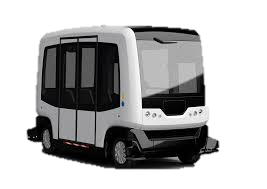 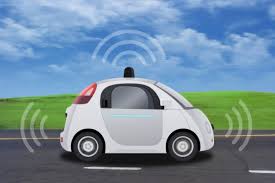 11. januar 2017
12